រង្វាស់មុំត្រីកោណ
គណិតវិទ្យា ថ្នាក់ទី៥
តើប្អូនដឹងទេ? 
គ្រប់ត្រីកោណទាំងអស់មានផលបូកមុំក្នុងស្មើ  180°
ចូរគណនា រួចបំពេញរង្វាស់មុំក្នុង       ឱ្យបានត្រឹមត្រូវ!
តាង x ជារង្វាស់មុំដែលត្រូវរក
90°= x + 40°
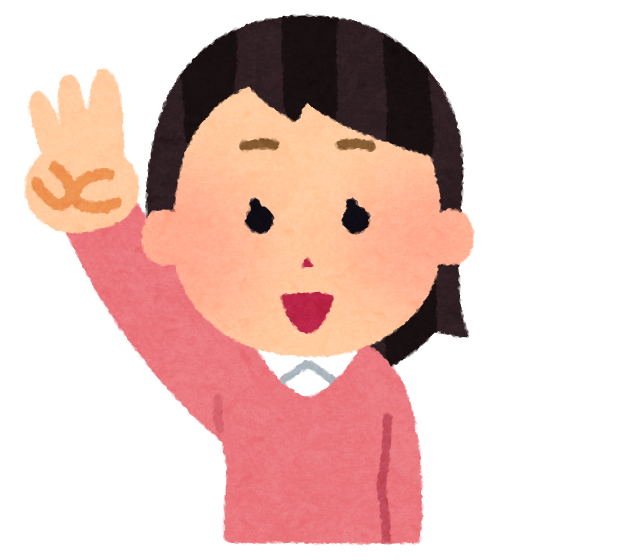 x= 90° - 40°
x= 50°
°
50
ផ្ទៀងផ្ទាត់៖
50° + 40°= 90°
40°
90°
ត្រឹមត្រូវណាស់!
ចូរគណនា រួចបំពេញរង្វាស់មុំក្នុង       ឱ្យបានត្រឹមត្រូវ!
តើប្អូនដឹងទេ? 
គ្រប់ត្រីកោណទាំងអស់មានផលបូកមុំក្នុងស្មើ  180°
តាង x ជារង្វាស់មុំដែលត្រូវរក
180°= x + 70° + 50°
180°= x + 120°
60°
x = 180°-120°
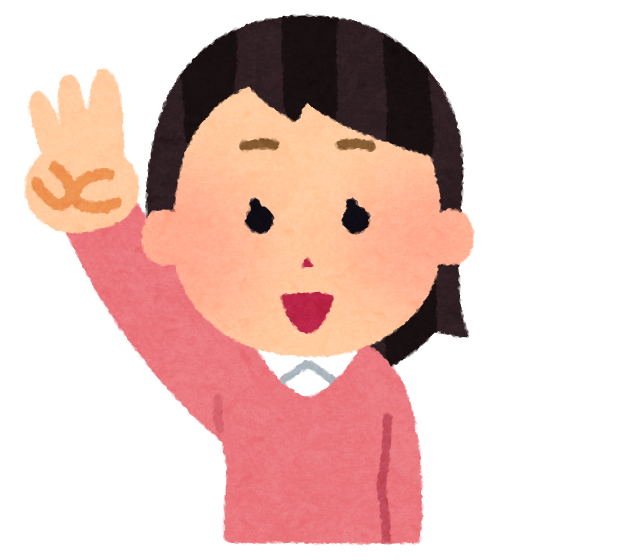 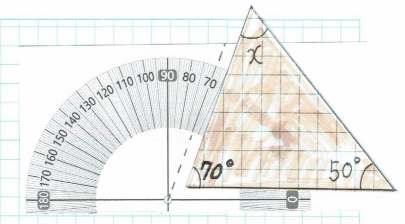 x= 60°
ផ្ទៀងផ្ទាត់៖
70° + 50° + 60 ° = 180°
ធ្វើបានល្អណាស់!
តើប្អូនដឹងទេ? 
គ្រប់ត្រីកោណទាំងអស់មានផលបូកមុំក្នុងស្មើ  180°
ចូរគណនា រួចបំពេញរង្វាស់មុំក្នុង       ឱ្យបានត្រឹមត្រូវ!
តាង x ជារង្វាស់មុំដែលត្រូវរក
180°= x + 50° + 60°
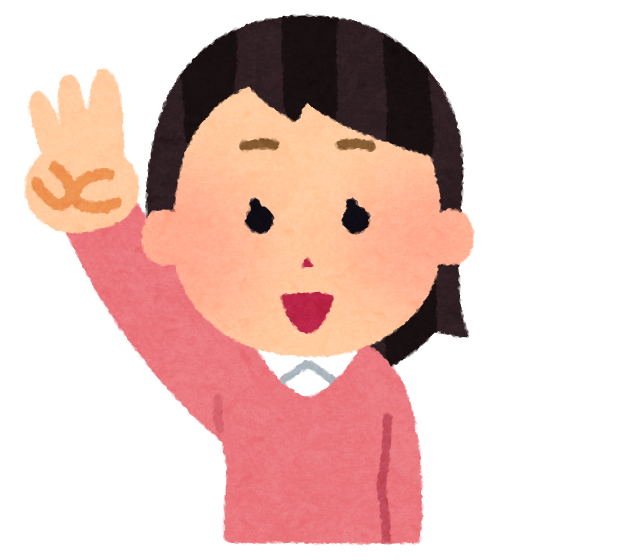 180°= x + 110°
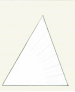 50°
x = 180°-110°
x= 70°
ផ្ទៀងផ្ទាត់៖
50° + 60° + 70 ° = 180°
X
70 °
60°
ពិតជាពូកែមែន!